Qui Fait Quoi: Identification des Résultats de l‘Acteur Externe et de la DFSA
[inclure la date ici]
[Speaker Notes: Comme discuté, une TOC ne se limite pas aux changements qu'un projet influencera. Généralement, de nombreuses parties prenantes contribuent aux changements nécessaires pour atteindre un objectif global commun. En utilisant la cartographie des parties prenantes et en demandant à diverses parties prenantes d'examiner la TOC, nous pouvons déterminer qui sera exactement responsable de quoi.]
Objectifs de la session
Pour comprendre comment nous allons: 
Prioriser les domaines et les résultats que notre activité proposée traitera
Identifier les domaines et les résultats qui seront traités par des acteurs externes
Établir une base pour prioriser (par exemple, nécessaires et suffisantes) les interventions proposées
Processus TOC et Calendrier
[Speaker Notes: Facilitateur: Modifier pour vous aligner sur le calendrier de votre organisation.]
Développement de la TOC, partie 2: Qui fait quoi?
Quels domaines de changement devons-nous aborder?
Critères: 
Aborder le domaine répond à l’intérêt des donateurs et à la possibilité de ressources
L'adressage du domaine comble une lacune. Utiliser la matrice de cartographie des parties prenantes pour confirmer que d'autres agences ne se concentrent pas actuellement sur ce domaine
Le domaine a une forte synergie avec d'autres domaines
Aborder le domaine maximisera l'avantage comparatif de notre organisation
Aborder le domaine a un potentiel de partenariat
Les domaines de changement que notre DFSA accepte d’aborder deviendront des objectifs.  Ceux que la DFSA ne traite pas, restent dans le diagramme de la TOC, mais ne sont pas appelés objectifs.
[Speaker Notes: N'oublier pas qu'une TOC doit montrer toutes les étapes qui conduisent à un changement pour une communauté ou une population à la suite des efforts de nombreuses parties prenantes travaillant vers un objectif similaire. Bien qu'un certain nombre de domaines de changement puissent apparaître lors de l'analyse, nous pouvons choisir de ne pas tous les aborder directement. Notre équipe de conception doit définir des critères pour déterminer les domaines que la DFSA abordera.

Les domaines que nous sélectionnons deviendront nos objectifs.

Si les deux premiers critères des tirets ci-dessus sont vrais, alors considérez les 3 critères qui suivent.
Le domaine a une forte synergie avec d'autres domaines: l'impact combiné de l'adressage de deux domaines ou plus est supérieur à la somme de l'adressage de chaque domaine individuellement.

L'adressage d'un domaine maximise l'avantage comparatif de votre organisation. L’avantage comparatif d’une organisation fait référence à sa capacité, ses compétences et son expérience dans la résolution d’un problème par rapport à toute autre organisation donnée.

L'adressage du domaine a un potentiel de partenariat. En équilibre avec un avantage comparatif, une TOC complète dépend des agences partenaires pour traiter les liens transversaux et de causalité.]
Quels résultats devrions-nous aborder?
Nous pouvons choisir d'adresser un DoC, mais nous NE pouvons PAS traiter tous les résultats dans la voie de ce domaine. 
Par exemple, les efforts existants de FtF pour améliorer l’accès aux marchés.
Le risque de ne pas aborder directement un résultat est que nous devons nous fier à l'efficacité des efforts des acteurs externes.
Nous supposons que les efforts seront efficaces.
Dans ces cas, le suivi des progrès des acteurs externes est particulièrement critique.
[Speaker Notes: Souvent, une activité abordera tous les domaines de changement dans une TOC, mais ne traitera pas directement tous les résultats dans la voie du domaine. Cela se produit généralement parce qu'un acteur externe tente déjà de traiter divers résultats.

Le risque de ne pas aborder directement chaque résultat dans une voie est que vous devez vous fier à l'efficacité des efforts des acteurs externes pour atteindre le domaine du changement / objectif. Le suivi des progrès des autres acteurs sur le résultat devient particulièrement critique et est gérable grâce à une communication et une coordination efficaces. Ceci sera discuté plus tard.]
Quels résultats devrions-nous aborder?
Après avoir identifié les domaines que la DFSA abordera, commencer au bas de chaque voie et identifier tous les résultats dans chaque voie que la DFSA tentera d'influencer directement. 

Mêmes critères:
Aborder les réponses aux résultats de l’intérêt des donateurs.
Le traitement du résultat comble une lacune. La cartographie des parties prenantes montre que les autres acteurs ne se concentrent pas actuellement sur ce résultat. 
Le traitement du résultat maximisera l'avantage comparatif de votre organisation
Le résultat présente une forte synergie avec d'autres résultats
Le traitement du résultat a un potentiel de partenariat
[Speaker Notes: La raison de commencer par le bas est que nos décisions concernant le traitement ou non des résultats dans les niveaux inférieurs de la TOC influencent si nous pouvons assumer la responsabilité des résultats dans les niveaux supérieurs. En d'autres termes, à un moment donné, la logique causale devient le déterminant de la responsabilité des résultats.]
Cartographie des parties prenantes
[Speaker Notes: Utiliser le modèle de cartographie des parties prenantes pour déterminer où il y a des lacunes]
Résultats des acteurs externesUtiliser une forme et / ou une couleur distincte
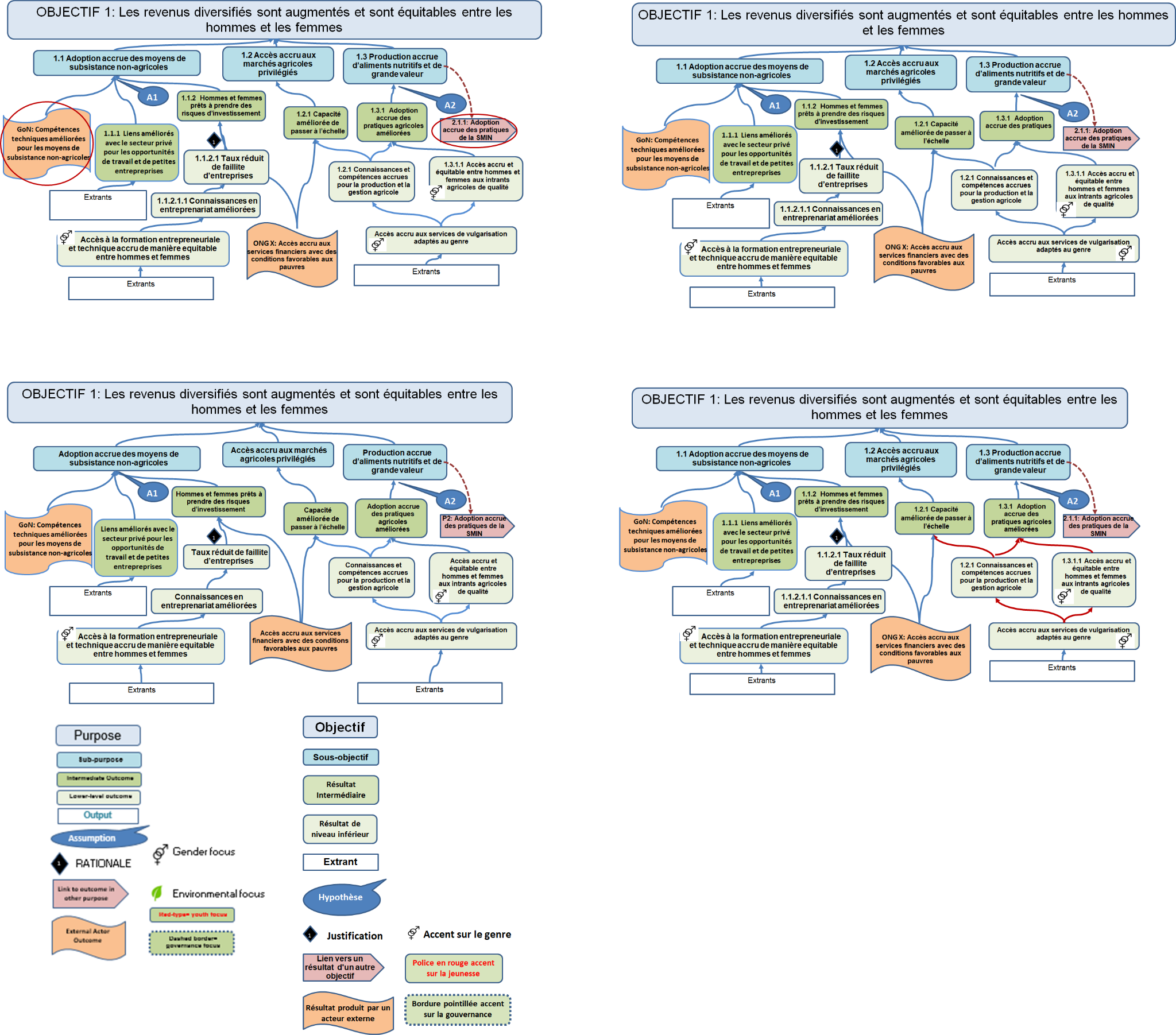 [Speaker Notes: Une fois que nous avons sélectionné les domaines que nous aborderons, nous nous déplaçons au bas de chaque voie et commençons à progresser, en déterminant les résultats que nous tenterons d'atteindre.

Assurez-vous que les résultats produits par les acteurs externes se distinguent clairement de ceux que le DFSA visera à atteindre. Sélectionnez une forme, une couleur, une bordure ou un texte différent pour faire ressortir ces composants.]
Sélection des résultats de la DFSAPourquoi commencer par le bas?
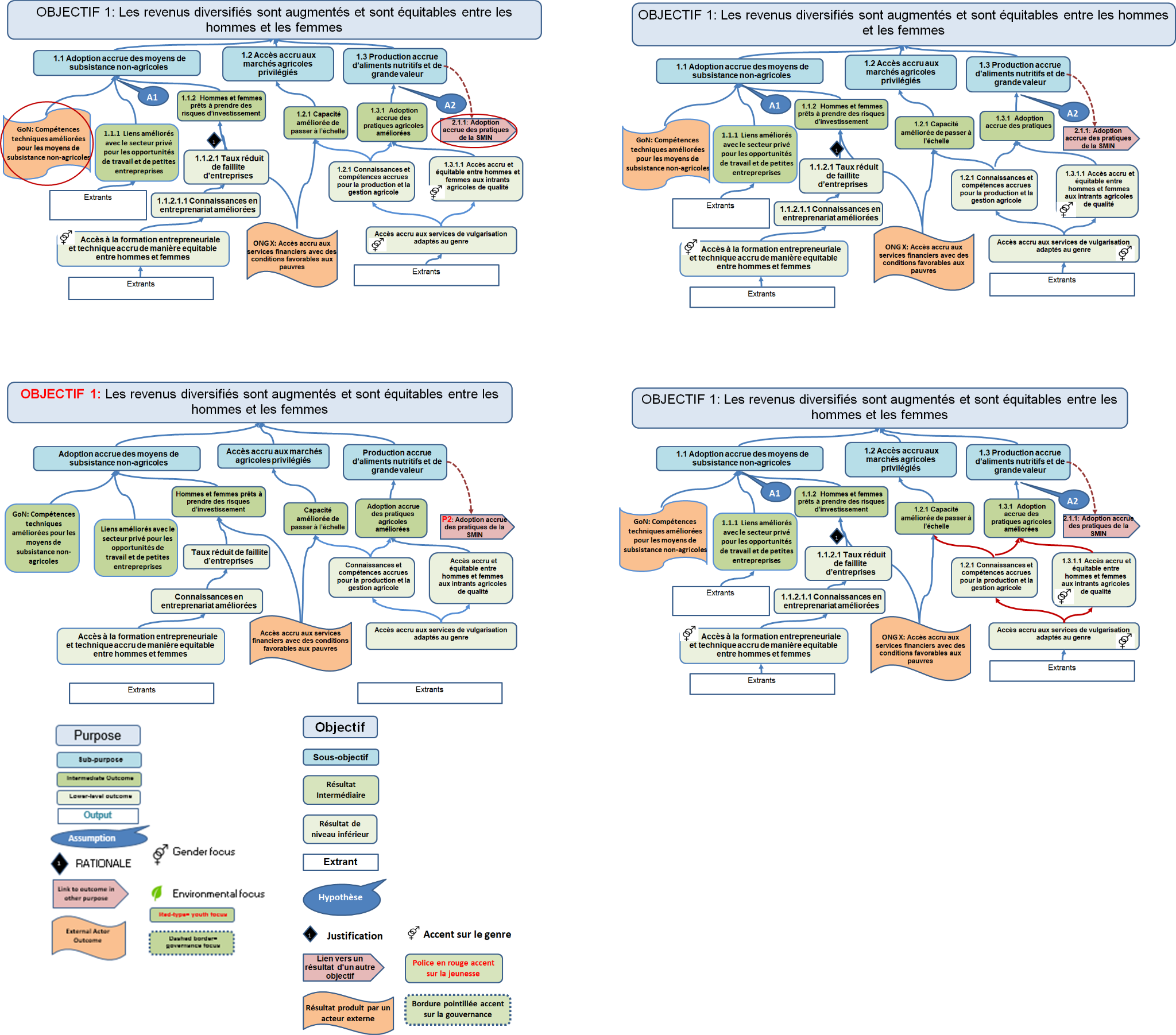 [Speaker Notes: Nos décisions concernant les résultats dans les niveaux inférieurs de la TOC influeront sur la prise en charge des résultats dans les niveaux supérieurs.

Cette diapositive illustre le processus de sélection via une série de clics.
Premièrement, faire remarquer que le domaine du changement «Revenus diversifiés équitables entre les sexes a augmenté» comprend désormais le libellé Objectif 1, pour refléter que l'organisation prévoit de s'y attaquer. De même, le lien avec les «pratiques optimales de SNMI en matière d'adoption accrue» comporte désormais un libellé P2, afin de refléter un autre objectif que l'organisation prévoit de traiter.
Parcourir ensuite la série de clics, simulant le processus de sélection des résultats du projet. 

Click 1: Nous décidons d’aborder le résultat «l’accès équitable des hommes et des femmes à la formation entrepreneuriale et technique a augmenté.”

Click 2: Nous n'avons pas besoin de prendre une décision sur la question de savoir s'il faut aborder «l'amélioration de l'alphabétisation entrepreneuriale» ou «l'amélioration des compétences techniques pour les moyens de subsistance hors exploitation», car la logique démontre que «l'accès équitable à l'égalité des sexes pour la formation entrepreneuriale et technique a augmenté» est la seule condition préalable pour ces deux résultats. Si nous améliorons l'accès à la formation, nous nous attendons à voir des progrès en matière d'alphabétisation et de compétences. Ainsi, nous sélectionnons les deux comme résultats de la DFSA. 

Click 3 : Il en va de même pour le «taux réduit de défaillance des entreprises». La logique de la TOC stipule que le résultat sera atteint si la condition préalable est remplie. Aucune discussion n'est nécessaire pour savoir s'il faut ou non assumer la responsabilité du résultat, nous le prétendons. 

Click 4: Nous devons maintenant passer à une autre voie et prendre une décision sur «l'amélioration des liens avec l'emploi dans le secteur privé et les opportunités de PME». Dans cet exemple, nous décidons également de traiter ce résultat. 

ACTEUR EXTERNE: Une fois que nous avons déterminé qu'un acteur externe sera chargé d'améliorer l'accès aux services financiers avec des conditions favorables aux pauvres, nous devons changer la forme et la couleur des résultats pour les distinguer clairement des résultats que nous aborderons. 

Nous devons maintenant prendre une décision quant à savoir si nous devons assumer la responsabilité des «hommes et femmes sont prêts à prendre des risques d'investissement», même si la DFSA ne répondra pas à toutes les conditions préalables nécessaires (par exemple, l'accès aux services financiers). Il s'agit d'une décision au cas par cas et dépendra de l'ampleur des changements que nous prévoyons de catalyser en réalisant un «taux réduit de défaillance des entreprises») ET de la confiance qu'ils ont que l'acteur extérieur obtiendra «un meilleur accès au crédit formel et informel» . Si nous nous sentons sûrs des deux conditions, nous pouvons choisir de «réclamer» le résultat du risque d'investissement. Si nous ne revendiquons pas ce résultat nécessaire, alors la même conversation doit avoir lieu pour savoir si nous serons responsables du résultat «Adoption accrue des moyens de subsistance non agricoles». Pouvons-nous avancer suffisamment sur ce résultat en remplissant deux des trois conditions préalables (amélioration des compétences techniques et des liens avec les opportunités hors exploitation)?]
Exemple de matrice d'acteur externe pour la documentation complémentaire
[Speaker Notes: Le FFP demande que la documentation complémentaire de la TOC identifie clairement les acteurs en dehors de l'activité qui interviennent ou vont intervenir pour produire des résultats et des extrants qui sont des conditions préalables dans une voie de la TOC.
La documentation complémentaire doit également fournir des informations sur l'ampleur de l'intervention des acteurs externes par rapport à la couverture de l'activité, une idée de la probabilité que les conditions préalables soient remplies au moment où elles sont nécessaires pour stimuler le changement dans le parcours, et les risques pour l‘Activité ou Voie s'ils ne le sont pas.
Enfin, la documentation complémentaire doit décrire le niveau de collaboration de l’activité avec chaque acteur, comment cette collaboration permettra de mieux garantir les conditions préalables et comment les extrants et les résultats produits en externe seront contrôlés.

Les échantillons de matrice TOPS peuvent être modifiés selon les besoins d'un partenaire. L'important est de fournir au FFP les informations demandées.]
Détails sur les efforts des acteurs externesQuand ces résultats externes seraient-ils nécessaires?
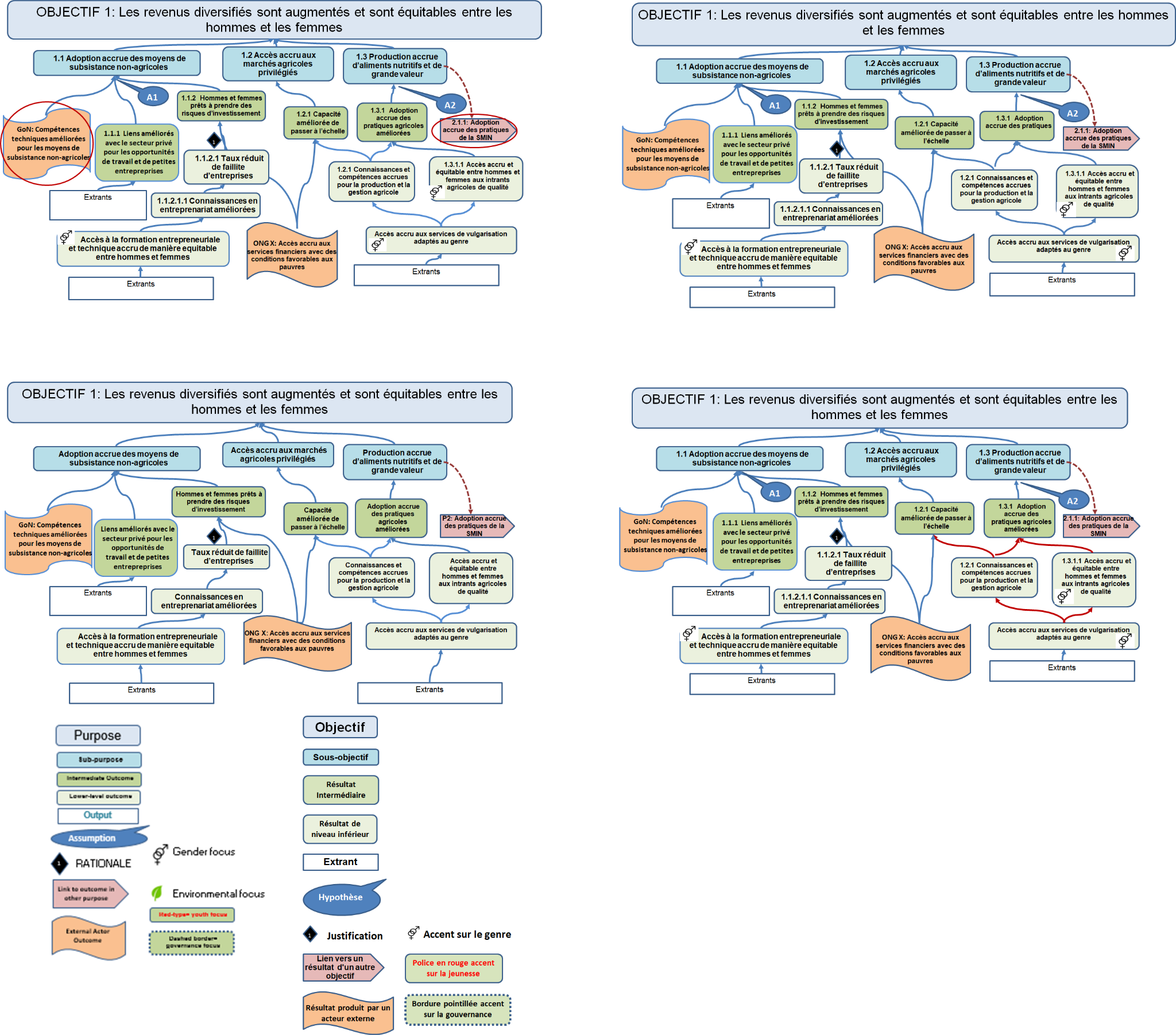 [Speaker Notes: Utiliser le séquençage dans la voie de la TOC pour aider à déterminer quand un résultat externe est requis.
Dans cet échantillon, pour atteindre nos objectifs d '«adoption accrue des moyens de subsistance hors ferme», le MOE doit réussir à améliorer les compétences techniques pour les moyens de subsistance hors ferme, à peu près au même moment où notre DFSA améliore avec succès les liens avec l'emploi dans le secteur privé et les opportunités de petites entreprises ET à peu près au même moment où les hommes et les femmes sont motivés à prendre des risques d'investissement.
Ce scénario met en évidence la nécessité d'une coordination étroite avec les efforts du MOE. Il souligne également la nécessité d'un séquencement efficace des efforts pour s'assurer que la motivation à prendre un risque ne se manifeste pas longtemps avant que les compétences et les liens ne soient en place. Ou, que les liens ne sont pas en place avant que les compétences techniques ne soient améliorées, ce qui entraînerait l'échec des participants et saperait probablement les efforts futurs pour améliorer les liens.]
Merci !